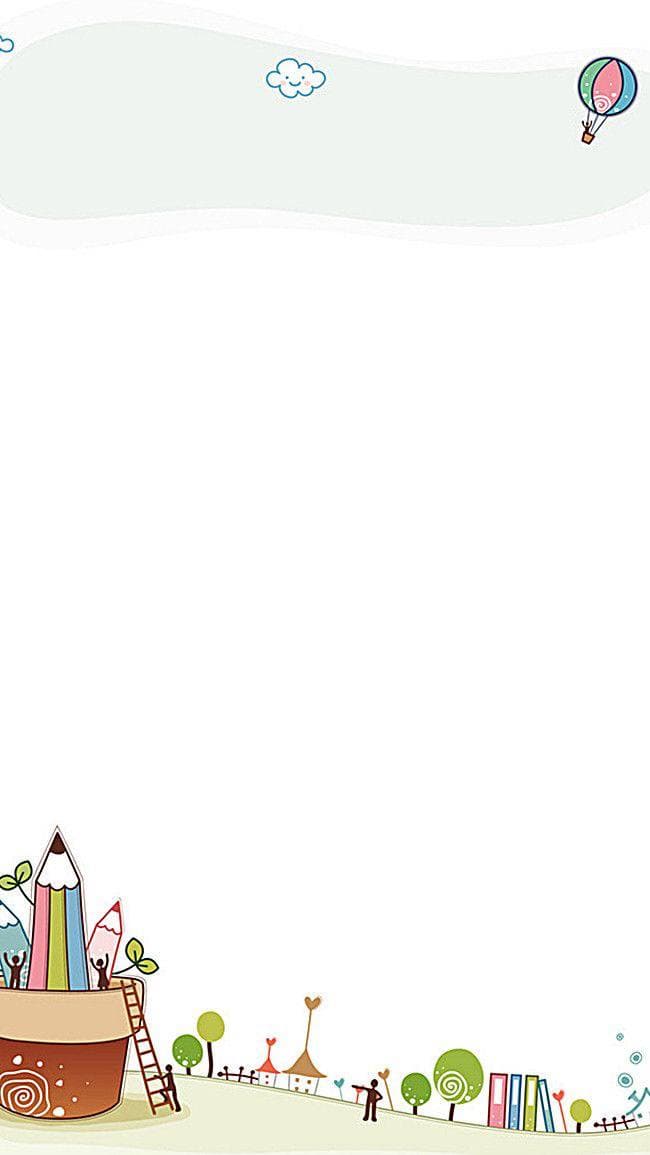 الفصل الثاني                              الأعـداد حتى 5
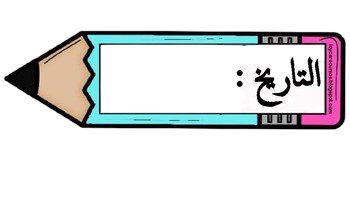 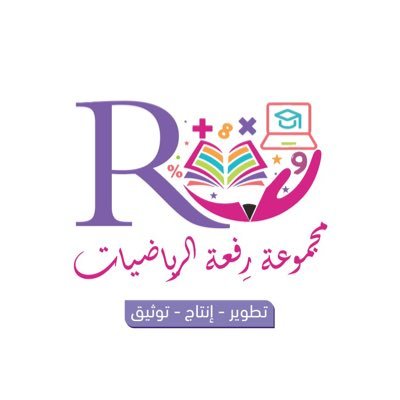 2-5
أحل المسألة 
برسم صورة
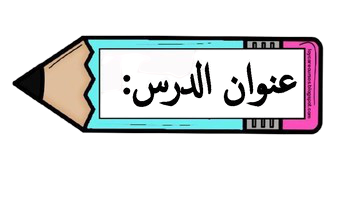 أ.أحـمـد الأحـمـدي  @ahmad9963
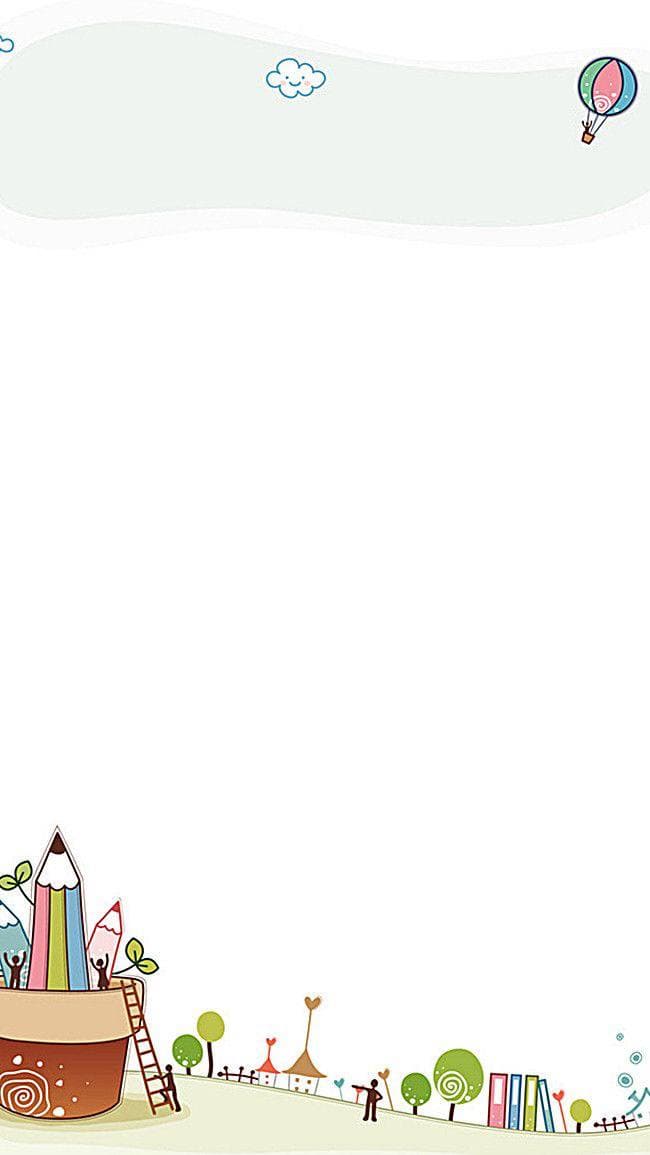 يصل الطالب بخط بين كل حلقة صيد وبطة واحدة ، ثم يرسم في المكان المخصص O تمثل كل بطة تم صيدها ، ثم اسألة : ماعدد البطات التي تم صيدها ؟
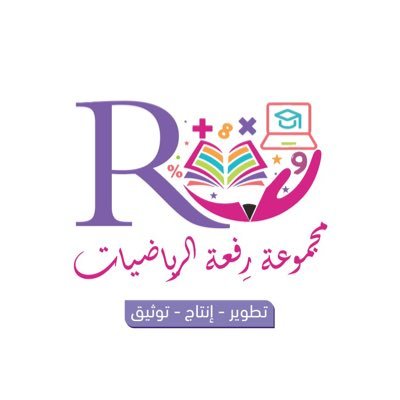 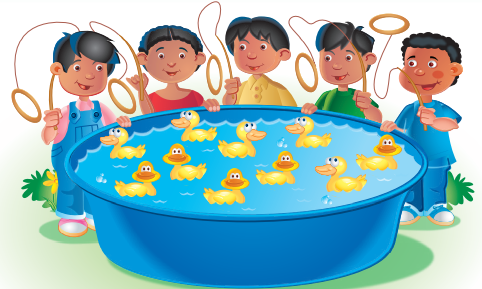 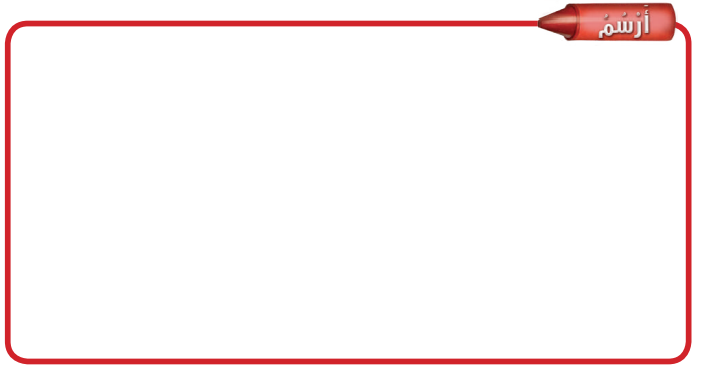 فكرة الدرس


أعد الأعداد         1 ، 2 ،3 ، 4 ، 5 ، وأسميها ، وأميزها باستعمال الرسوم التوضيحية.
أ.أحـمـد الأحـمـدي  @ahmad9963
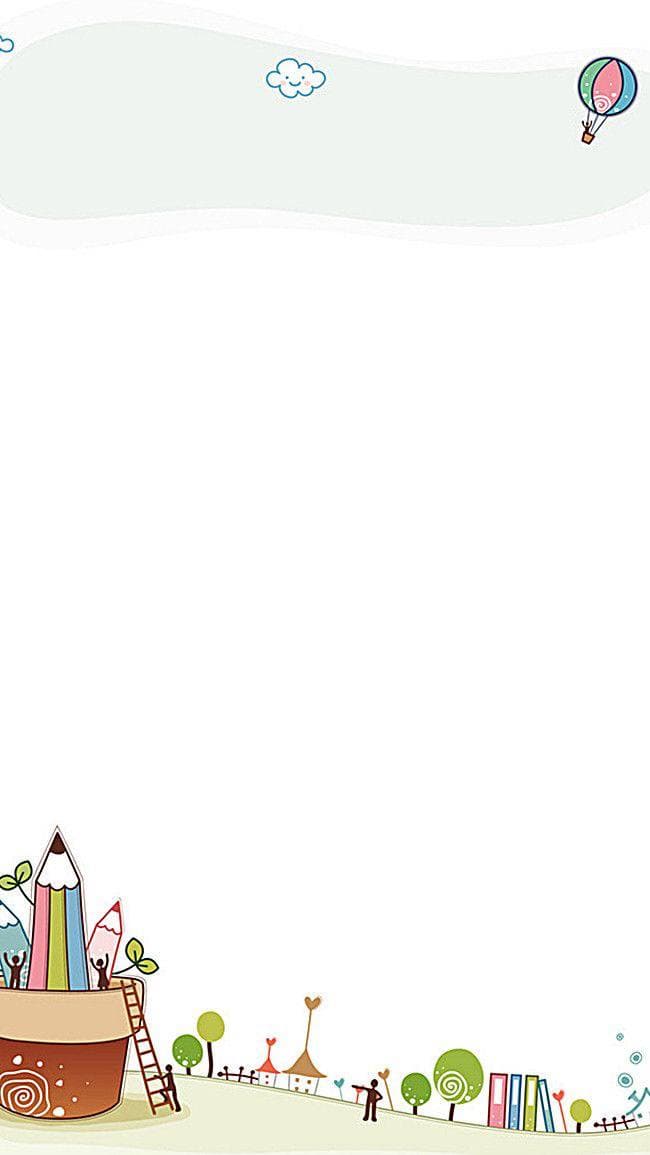 أ.أحـمـد الأحـمـدي  @ahmad9963
يصل الطالب بخط بين كل حلقة صيد وبطة واحدة ، ثم يرسم في المكان المخصص O تمثل كل بطة تم صيدها ، ثم اسألة : ماعدد البطات التي تم صيدها ؟
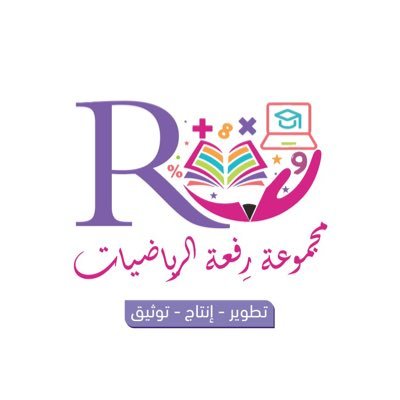 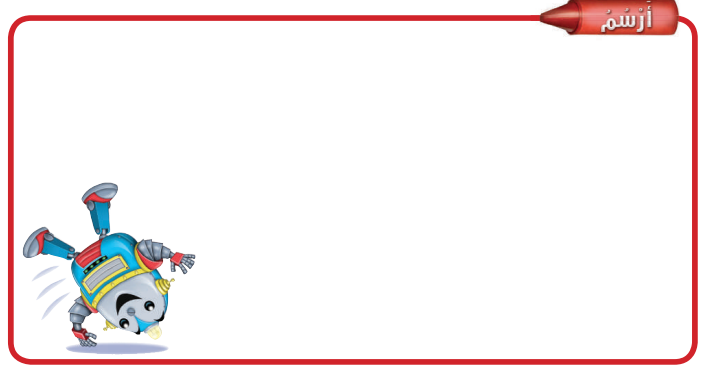 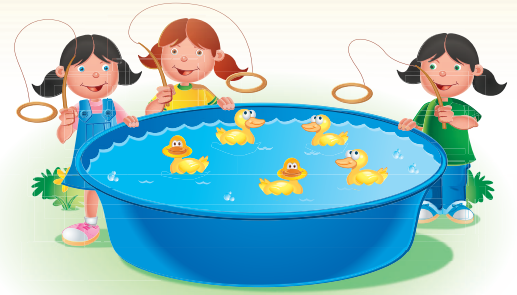 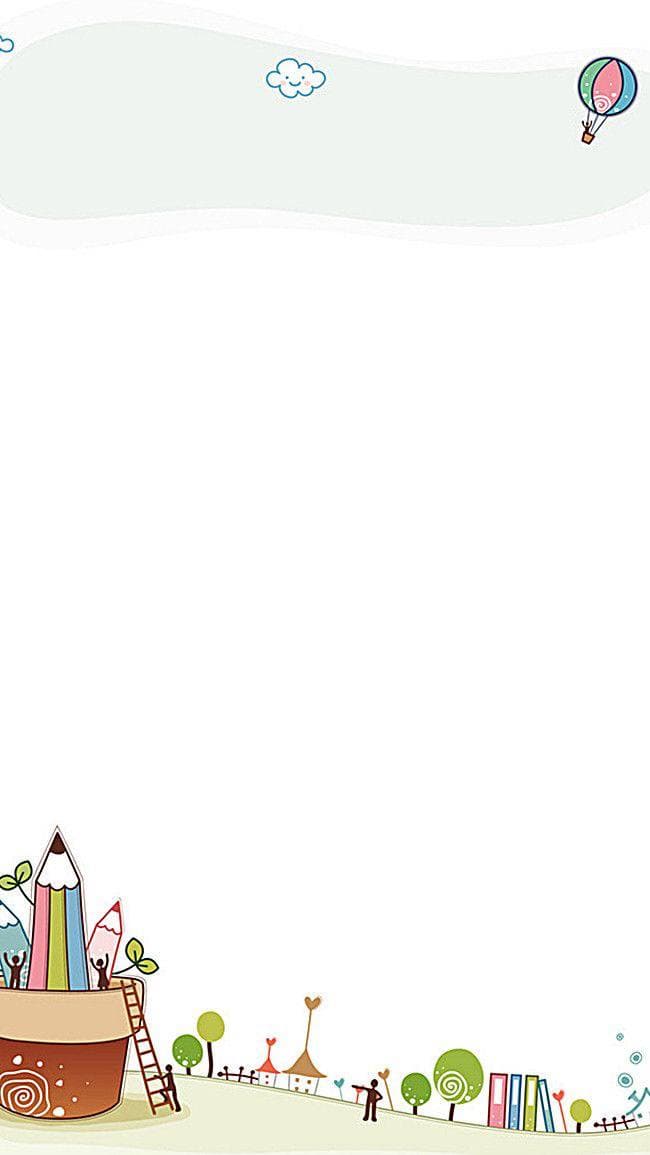 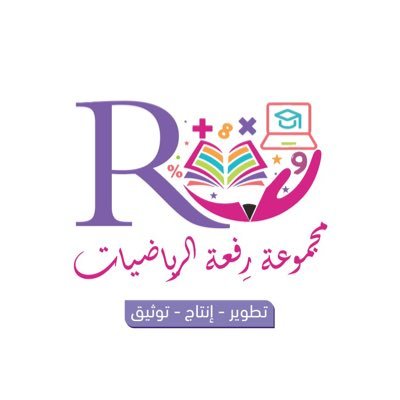 طلابي المبدعين  بعد أخذ قسطاً من الراحة  
توجه إلى منصة مدرستي لحل الواجب .. 

بالتوفيق للجميع
أ.أحـمـد الأحـمـدي  @ahmad9963